Arithmetic and Algebra as an Independent Development
OLLI Summer 2014
Fractions
Babylonian and Egyptians used fractions
Classical Greek Mathematicians used ratios
Numbers were lengths
Fractions used in Greek commerce
Alexandrian Mathematicians used fractions in there own right
Some used the Egyptian system
Some used the accent system
13/29       ig’ kq”
Some used the Babylonian base 60 system 
The nonpositional alphabetic numerals for the whole numbers and the base 60 system of place value for the fractions
Ptolemy’s Almagest (c 150 CE)
Square Root
Babylonians – yes √(2)
Pretty much ignored by the Classical Greeks because of the difficulty with irrational numbers
Archimedes has  1351/780 > √(3) > 265/153  which is pretty accurate, but he does not tell how he got it.
Heron aka Hero of Alexandria (10 – 75 CE) uses
		 √A = √(a2 ± b) ~ a ± b/(2a) where a2 is the rational square nearest A and b is the remainder. This expression was also used by the Babylonians. It is also the first two terms of Maclaurin series. Heron also has a rule for calculating the cube root.
Heron (10 – 75 CE)
Heron (10 – 75 CE), Nicomachus (60 – 120 CE), and Diophantus (200 – 284 CE) treated arithmetical and algebraic problems in and for themselves and did not depend upon geometry for motivation or to bolster the logic (M. Kline).
Heron solves quadric equations the way the Babylonians did. From Geometrica: Given a square such that the sum of the area and perimeter is 896. x2 + 4x = 896. Heron takes half of 4 and adds its square, completing the square on the left side.
Indeterminate problems also are in the Geometrica.
Heron was an engineer who worked in many field and a large number of his writings have survived. He is credited with inventing the first vending machine.
[Speaker Notes: Also Hero of Alexandria

Area of a triangle	s = perimeter/2,  area = sqrt{s(s-a)(s-b)(s-c)}

Comet story on when Heron lived.

For a long time there was uncertainty as to when Heron actually lived. Dates ranging from 150 BCE to 250 CE were used. Otto E. Neugebauer (1899 – 1990) resolved the problem using information provided by Heron in Dioptra  (an astronomical and surveying instrument) about an eclipse of the moon. It corresponded to an eclipse in 62 CE.]
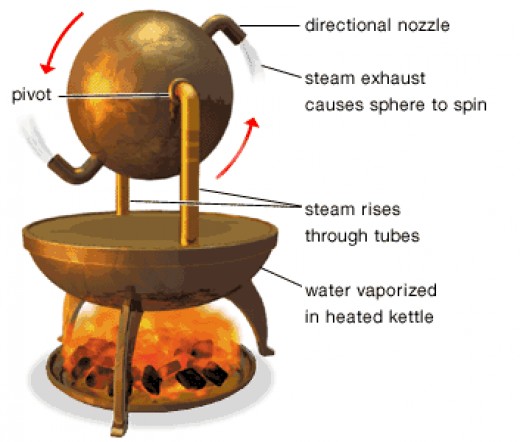 5
Nicomachus (60 – 120 CE)
A Pythagorean
Wrote an Introduction to Arithmetic which was the first work to treat arithmetic as a separate topic from geometry.
Most of the work was not original. Some theorems proved in the Elements.
No proof of theorems, merely states and illustrates with examples.
Some of the theorems were wrong – the results just happened to be correct for the cases he chose.
Nicomachus states that the nth perfect number has n digits, and that all perfect numbers end in 6 or 8 
6, 28, 496, 8128 known to Greeks 
33550336  (discovered in 1456 CE)
[Speaker Notes: I think the 6 and 8 part may be correct. Through Feb 2013 there are 48 perfect numbers and they all end in either 6 or 8.

Example perfect number – divisors of 28 are 1, 2, 4, 7 ,14]
Nicomachus (60 – 120 CE)
One interesting contribution was the observation that if one writes down the odd numbers
		1, 3, 5, 7, 9 ,11, 13, 15, 17, …
The first is the cube of 1, the sum of the next 2 (3 + 5) is the cube of 2, the sum of the next 3 (7 + 9 + 11) is the cube of 3, and so on.
The Introduction to Arithmetic includes the multiplication table for the numbers 1 to 9 precisely as we learn it.
It had value because it was a systematic, orderly, clear, and comprehensive  presentation of the arithmetic of integers and ratios of integers freed of geometry.
It became the standard test in arithmetic for the next 1000 years.  After Nicomachus arithmetic became the in subject at Alexandria.
Diophantus of Alexandria
8
Diophantus of Alexandria
Author of the Arithmetica one of the greatest mathematical treatises of ancient times
Generally believed he lived in the 3rd century CE.
Not mentioned by Nicomachus (c. 100) nor Theon of Smyrna (c. 130)
Quoted by Theon of Alexandria (c. 365) 
The commentary on his work by Hypatia (c. 415) is the ultimate source of all existing manuscripts and translations of the Arithmetica
The Arithmetica was so thorough and complete a treatment of algebraic analysis in its time, that all previous works in its field ceased to be of interest and disappeared.
9
[Speaker Notes: We have seen that Greek mathematics was not uniformly on a high level, for the glorious period of the 3rd century BCE had been followed by a decline that was not reversed until the “Silver Age” of about 250 – 350 C.E.

Diophantus considered by many to be the father of algebra. He did not invent it and there were works by others before him.]
Hypatia (c. 370 – 415 CE)
Hypatia of Alexandria was the first woman recognized as a mathematician since the recording of history. Her interests included astronomy, philosophy, and inventions. In 415 Hypatia was tortured to death by religious zealots following the new Christian patriarch Cyril of Alexander.
"Fable should be taught as fable, myth as myth, and miracles as poetic fancies. To teach superstitions as truth is horrifying. The mind of a child accepts them and only through great pain, perhaps                              tragedy, can the child be relieved of them. Men will                                      fight for superstition as quickly as for the living truth                                        -- even more so, since a superstition is intangible, you                                            can't get at it to refute it, but truth is a point of view,                                     as so is changeable."
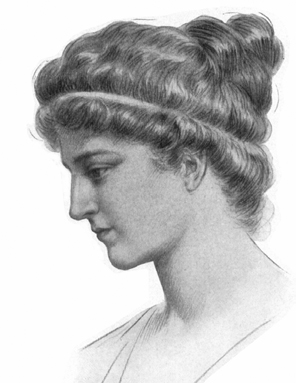 10
Epitaph
This tomb holds Diophantus. Ah, what a marvel! And the tomb tells scientifically the measure of his life. God vouchsafed that he should be a boy for the sixth part of his life; when a twelfth was added, his cheeks acquired a beard; He kindled for him the light of marriage after a seventh, and in the fifth year after his marriage He granted him a son. 
	Alas! late-begotten and miserable child, when he had reached the measure of half his father's life,the chill grave took him. After consoling his grief by this science of numbers for four years,he reached the end of his life. 

       Metrodorus – Greek Anthology (c. 500 CE)
11
Works of Diophantus
The Arithmetica (originally in 13 Books – only 6 survive)
The missing books were probably lost at a very early date because the are not included in Hypatia’s commentary.
A tract on Polygonal Numbers (only a fragment survives)




A collection of propositions under the title of Porisms
Contains some propositions on the theory of numbers
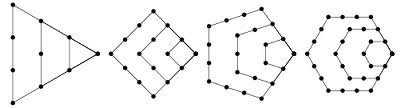 12
[Speaker Notes: Triangle numbers	1, 3, 6,   10, 15, 21, 28
Square		1, 4, 9,   16, 25, 36, 49
Pent		1, 5, 12, 22, 35, 51, 70, 

Interesting to note that any number is the sum of the number above it + the triangular number of one column to the left.		 

Diophantus deduces that the nth polygonal number, P, for an a – gon is   P = [{2 + (2n – 1)(a – 2)}2 – (a – 4)2]/{8(a – 2)}
I assume only true for a >=4

Example the 5th number for the hexagon:  n = 5 and a = 6 yields P = 45]
Algebra - the Three Stages
Stage 1
 Prior to Diophantus’ time, the steps in solving a problem were written 
in words and complete sentences, like a piece of prose, or a philosophical 
argument.
Stage 2
Similar to the first stage, but marked by the use of abbreviational symbols for constantly recurring quantities and operations.
Includes Diophantus and all the later Europeans until the middle of the 17th century except for Francois Viete (1540 – 1603), who used letters to represent both constants and variables.
Stage 3
Uses a complete system of notation by symbols having no visible connection with the words or things they represent.
13
Greek Numbers
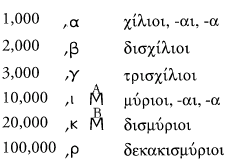 14
Diophantus’s Notation
ἀριθμός  (number) denoted by ς (x) used for the unknown
δύναμις  (power) denoted by ΔΥ (x2) used for the square of the unknown
κύβος  denoted by ΚΥ (x3) used for the cube of the unknown and numbers
δυναμοδύναμις  by  ΔΥΔ (x4)
δυναμόκυβος by  ΔΚΥ  (x5)
 κυβόσκυβος  by  ΚΥΚ  (x6) 
ἀριθμοστόν  by  ςχ  (1/x), ΔΥχ (1/x2) 
ΔΚΥ κ ζ = 27x5, ΔΥχ σν = 250/x2
15
[Speaker Notes: Δύναμις  power is literal but Diophantus means square of the unknown]
Diophantus’s Notation (continued)
ΚΥ α ΔΥ ι γςε  =  x3 + 13x2 + 5x
No signs are needed for multiplication and division
Addition is indicated by juxtaposition
Subtraction is indicated by 
When there are units in addition, the units are indicated by 
5x + 2  =  ςε     β
M
M
16
The Arithmetica (189 problems)
Deals with problems solved by determinate equations (DE) and indeterminate equations (IE)
Book 1 consists mainly of problems that lead to DE of the first degree. The remaining 5 books treat mainly IE of the second degree. 
DE are equations  where there the solutions are uniquely  determined.    Example:     x2 = 4 yields  x = 2 (note no -2)
IE usually have fewer condition than unknowns and there are an infinite number of solutions.   Example:     Divide a given square number into two squares. If the given square number is 42 some solutions are (16/5)2 + (12/5)2 & (20/13)2 + (48/13)2
17
Book 1 – Pure Determinate Equations
Diophantus gives a general rule for this case without regard to degree.
      We have to take like from like on both sides of an equation and neutralize negative  terms by adding to both sides, then take like from like again, until we have one term left equal to one term.
After these operations have been performed, the equation (after dividing out, if both sides contain a power of x, by the lesser power) reduces to Axm = B, and is considered solved. 
Only one root
No negative roots or zero
Only rational solutions
If there are two positive roots – the solution is the largest root
18
Book 1 Problem 8
To two given numbers to add the same number so as to make the resulting numbers have to one another a given ratio.
Solution:  Given numbers 100, 20, given ratio 3:1
	Required number x. 	     (100 + x):(20 + x) = 3:1
	Therefore 	3x + 60 = x + 100
			3x – x + 60  	= x – x + 100
			2x + 60        	=  100
			2x + 60 – 60	 =  100 – 60
			2x	          	=  40
			  x		=  20			
	The balance scale approach.
19
Book 1 Problem 18
To find three numbers such that the sum of any pair exceeds the third by a given number.
Solution: Given excesses 20, 30, 40. Let 2x = sum of all three numbers
   (1) + (2) = (3) + 20,      add (3) to each side      (1) + (2) + (3) = 2(3) + 20,   
    2x = 2(3) + 20 or (3) = x - 10
   (2) + (3) = (1) + 30, add (1) to each side       x = (1) + 15,    (1) = x - 15 
   (1) + (3) = (2) + 40,     (2) = x – 20
    2x = 3x-45 
     x = 45
     (1) = 30, (2) = 25, (3) = 35
20
Diophantus’ Method
Quadratic Equations
For ax2 + bx + c = 0 we know that  x = (- b ± √(b2 – 4ac))/(2a)
Diophantus thought in terms of three equations
(a)  mx2 + px = q, (b) mx2 = px + q, (c) mx2 + q = px
Solutions are:
(-½ p + √(¼p2 + mq))/m  
(½ p + √(¼p2 + mq))/m
(½ p + √(¼p2 - mq))/m
In those cases where the √ was irrational, “D” new how to approximate it by a rational number
21
[Speaker Notes: Note that Diophantus thought only in terms of positive quantities. In our equation we cannot have x, a, b, and c positive.]
Simultaneous equations involving quadratics
Book 1 problem 30
To find two numbers such that their difference and product are given numbers. 
Difference = 4 and product 96.
This is a standard format problem and it would immediately be said that the numbers are x + 2 and x – 2. 
The equation to meet the product requirement is (x + 2)(x – 2) = 96
			x2 – 4 = 96
			x2       = 96 + 4
			x2       = 100
			x         = 10 and the two numbers are 12 and 8.
22
Book II, Problem 8
To divide a given square number into two squares
It is to this proposition that Fermat appended his famous note in which he
enunciates what is known as the "great theorem" of Fermat. The text of the note is as follows :
"On the other hand it is impossible to separate a cube into two cubes, or a biquadrate into two biquadrates, or generally any power except a square into two powers with the same exponent. I have discovered a truly marvelous proof of this, which however the margin is not large enough to contain."
Did Fermat really possess a proof of the general proposition that xm +ym=zm cannot be solved in rational numbers where m is any number >2?
23
Fermat’s Last theorem
In 1908, the German industrialist and amateur mathematician Paul Wolfskehl bequeathed 100,000 marks to the Göttingen Academy of Sciences to be offered as a prize for a complete proof of Fermat's Last Theorem.  On 27 June 1908, the Academy published nine rules for awarding the prize.  Among other things, these rules required that the proof be published in a peer-reviewed journal; the prize would not be awarded until two years after the publication; and that no prize would be given after 13 September 2007, roughly a century after the competition was begun. British mathematician Andrew Wiles collected the Wolfskehl prize money, then worth $50,000, on 27 June 1997.
24
Indeterminate Equations
Since Diophantus allowed fractional as well as integer solutions to IEs, it was not necessary to treat equations of the first degree
Equations of the second degree
Ax2 + Bx + C = y2
Double equations
Two different functions of the unknown have to be made simultaneously squares.
mx2 + ax + a = u2     and   nx2 + bx + b = w2
Simple example -  m = n =0, find x so u and w are rational.
     Eq (1)    65 – 6x = u2 and Eq (2)    65 – 24x = w2 
     4 times Eq(1) – Eq(2)   yields  195 = 4u2 – w2,   15 . 13 = (2u + w)(2u – w) 
     Let 2u + w = 15 and 2u – w =13, then u = 7, w = 1, and x = 8/3.
25
Book IV Problem 22    p1
To find three numbers (a, b, and c) such that their solid content (sc) added to any one of them gives a square.
The solid content is the product of the three numbers. 
By a square is meant (p/q)2 where p and q are integers (p/q is rational)
Remember only one variable can be used as an unknown in an equation.
The problem has multiple answers but “D” is only trying to find one of them.
26
Book IV Problem 22    p2
Assume the sc is of the form x2 + 2x
Assume the first number (a) is 1 then sc + a = (x+1)2 and as long as x is rational, sc + a is a square.
Assume the second number (b) is 4x + 9. If this works, then    sc + b = x2 + 6x + 9 or (x + 3)2
The third number (c ) is sc/(ab) = (x2 + 2x)/(4x + 9)
It is not easy to see how to pick a value of x so that sc + c is a square.
Go back to step 3 and generalize the expression for b so that sc + b = (x + m)2, then b = 2mx – 2x +m2
27
Book IV Problem 22    p3
c = (x2 + 2x)/(2mx – 2x + m2)
“D” now observes if m = 2, then c = x/2 and b = 2x + 4 
sc + c = x2 + 2x + x/2 = x2 + 5x/2
To ensure sc + c is a square, “D” sets x2 + 5x/2 = 4x2 the solution of which is x = 5/6.
The three numbers are 1, 17/3, and 5/12

	If I had chosen x2 + 5x/2 = (p/q)2x2 instead of 4x2,  then 
	x = 5q2/{2(p2 – q2)} and there are solutions for all integers p, q with p > q.
28
Fermat’s Solution
Fermat (1601 – 1665)
Let the sc = x2 – 2x and the first number equal 1
Let the second number equal 2x
The third number = sc/(ab) = (x2 – 2x)/(2x) = (x – 2)/2 and       sc + c = x2 - 2x + x/2 – 1 = x2 – (3/2)x -1 must be a square.
 x must be > 2
 x2 – (3/2)x -1 = (x – m)2,     x = (m2 + 1)/(2m – 1.5)
If m chosen such that x > 2, a solution is obtained.
29
Porisms
Porism # 3 The difference of any two cubes is also the sum of two cubes. Given a and b, a > b, then there exists an x and y such that
         		a3 – b3 = x3 + y3 
     
     Diophantus does not give the solution, but one is provided by 16th century French mathematician François Viète.
     
			x = a(a3 – 2b3)/(a3 + b3),    y = b(2a3 – b3)/(a3 + b3)

        Example: a =4, b =3, x = 40/91, y = 303/91
30
Book VI, Problem 17
To find a right-angled triangle such that the area added to the hypotenuse gives a square, while the perimeter is a cube.
It is shown that a square must be found that, when 2 is added to it, becomes a cube. The solution for the sides of the triangle is      2  621/50  629/50, the square 25, and cube 27
Fermat (1601 – 1665) comments that the equations u2 + 2 = v3 has only one solution u = 5 and v = 3.
A proof is provided by Euler (1707- 1783)
31
Diophantus of Alexandria : a Text and its HistoryNorbert Schappacher  April 2005
y2 = x6 + x2 + 1
Blowing up at infinity resolves this into a smooth projective curve of genus 2. According to Gerd Faltings’s theorem from 1983 (the former Mordell Conjecture), such a curve can only have finitely many rational points.
Thus Wetherell writes in his introduction:
This work was motivated by a problem from the Arithmetica of Diophantus. In problem 17 of book 6 of the Arabic manuscript, Diophantus poses a problem which comes down to finding positive rational solutions to y2 = x6 + x2 + 1. This equation describes a genus 2 curve which we will call C. Diophantus provides the solution (1/2, 9/8) and a natural question is whether there are any other positive rational solutions. It clearly will suffice to find all rational points on C. In addition to the solution given by Diophantus … .
32
Summary
Introduce symbolic notation
Great skill in reducing equations to forms he can handle 
No general methods, no deductive logic as in Greek geometry
When solving quadratic equations, he accepts only positive rational roots and when there are two positive roots he accepts only the larger.
Uses no geometry
Determinate equations  went no further than the Babylonians
Diophantus’ work on indeterminate equations appears to be new and work in that field today bears his name
33
Epitaph
“D” lived to x years
Boyhood lasted 1/6 of his life       	x/6	
Grew a beard after another 1/12   x/12	x/6 + x/12 = x/4
After 1/7 more he married		x/7        x/4 + x/7 =  11x/28
Had a son 5 years later 			11x/28 + 5
Son lived to half fathers age         11x/28 + 5 +x/2 = 25x/28 + 5
“D” died 4 years later 

25x/28 + 5 +4 =  x,		3x/28 = 9,       x = 84
34
References
The Treasury of Mathematics by Henrietta O. Midonick
Mathematical Thought from Ancient to Modern Times by Morris Kline
A History of Mathematics by Carl Boyer
A History of Greek Mathematics by Sir Thomas Heath
Diophantus of Alexandria; A study in the History of Greek Algebra by Sir Thomas Heath
35
History of Mathematics Time-LineWilliam H. Richardson, Wichita State U
60  Geminus on the parallel postulate
75  Works of Heron of Alexandria
100   Menelaus' Spherica
150   Ptolemy's Almagest
250   Diophantus' Arithmetica
320   Pappus' Mathematical                               Collections
415  Death of Hypatia
529   Closing of the schools at Athens
641  Library at Alexandria burned
775  Hindu works translated into Arabic
830   Al-Khowarizmi's  Algebra (Arabic)
1114  Birth of Bhaskara (Indian)
1202 C.E.  Fibonacci's Liber abaci
1303 Chu Shih-Chieh and the Pascal triangle (long before Pascal)
1464  Death of Nicolas of Cusa
1489 C.E.
1489  Use of + and – by Widmann
1492   Use of decimal point by Pellos
1527  Apian publishes the Pascal triangle
1544  Stifel publishes Arithmetica integra
1545  Cardan publishes Ars magna
1564  Birth of Galileo
1572  Bombelli's Algebra
1579  Viète publishes Canon mathematicus
1595  Pitiscus publishes Trigonometria 
1609  Kepler's Astronomia nova :           Galileo's telescope
1614  Napier's logarithms
1620  Bürgi's logarithms
1629  Fermat's method of maxima and minima 

1637  Descartes' Discours de la méthode
36